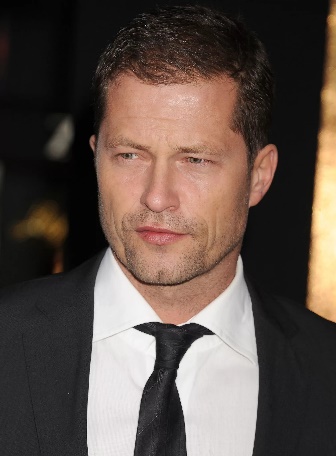 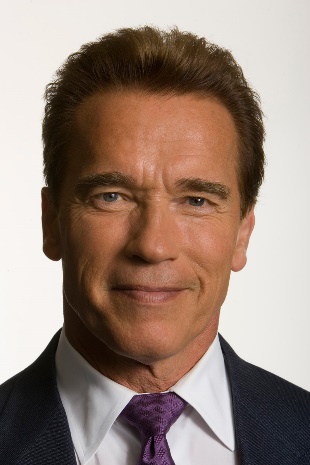 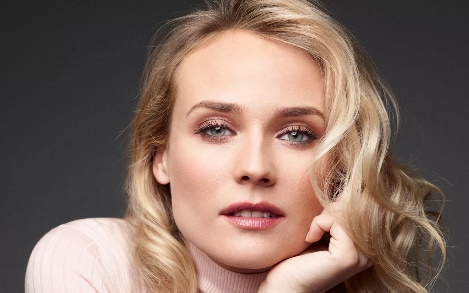 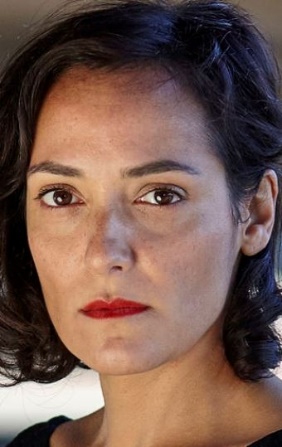 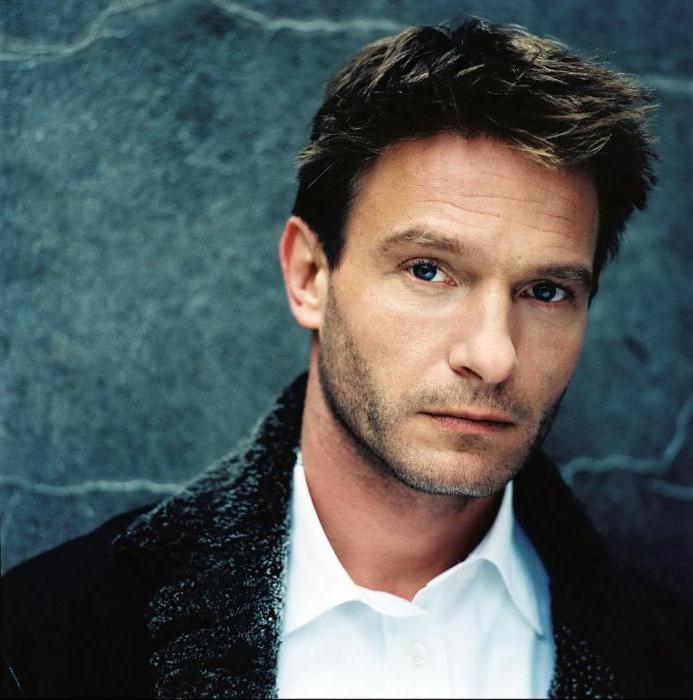 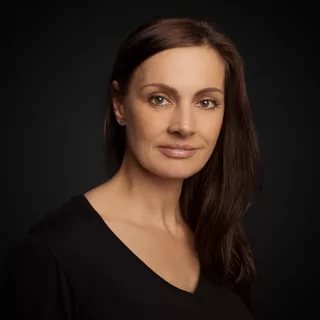 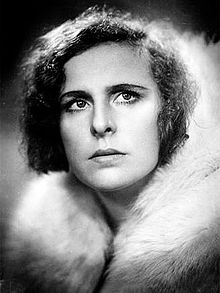 Leni Riefenstahl
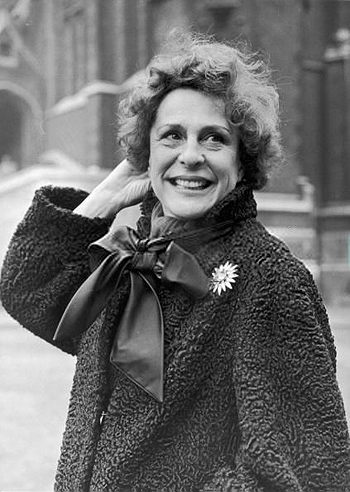 Helena Bertha Amalie Riefenstahl
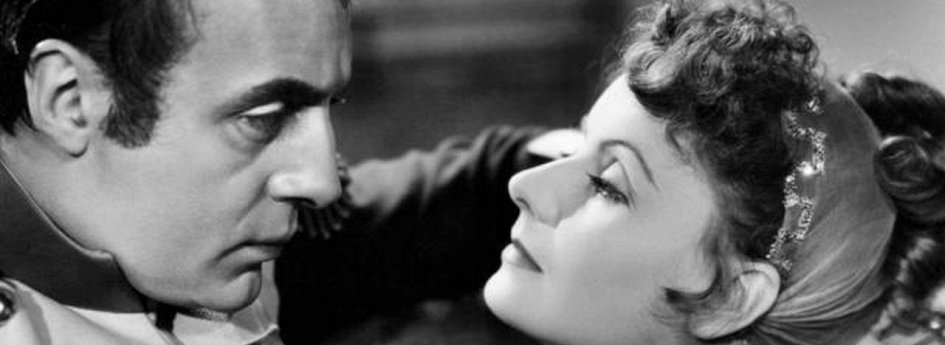 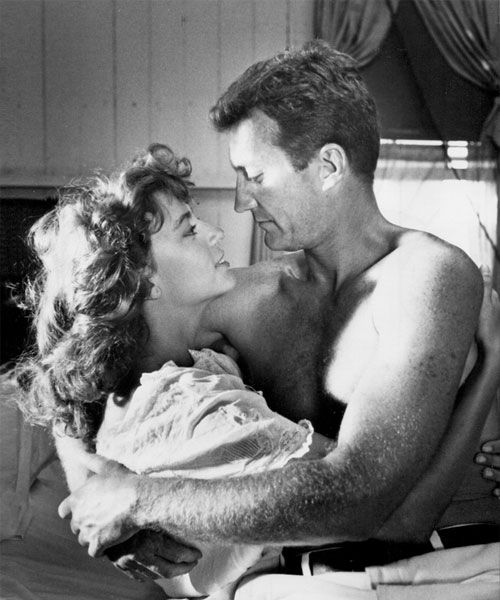 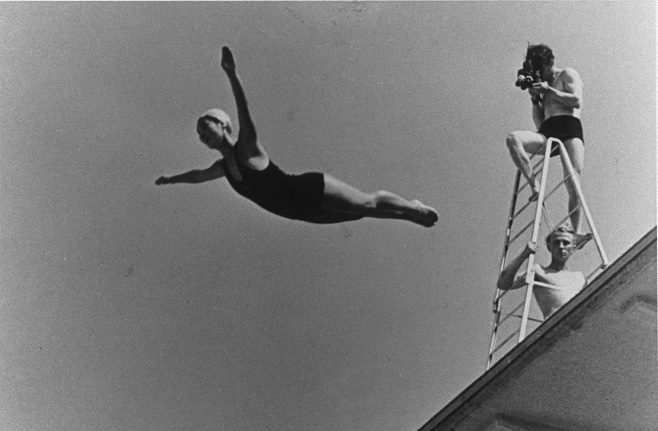 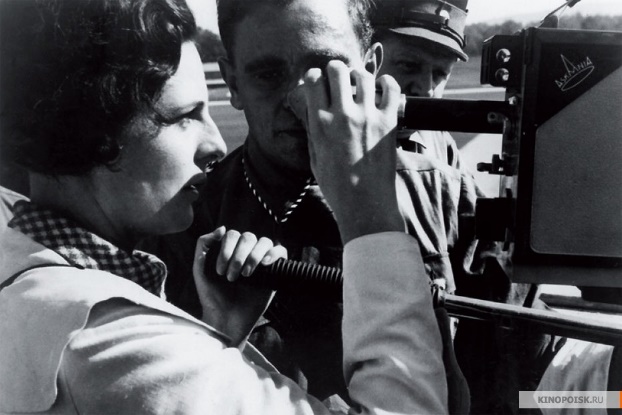 «Olympia»
«Triumph des Willens»
«Der sieg des Glaubens»
«Leni Riefenstahl- Ein Traum von Afrika»
«Der heilige Berg»
«Der grosse Sprung»
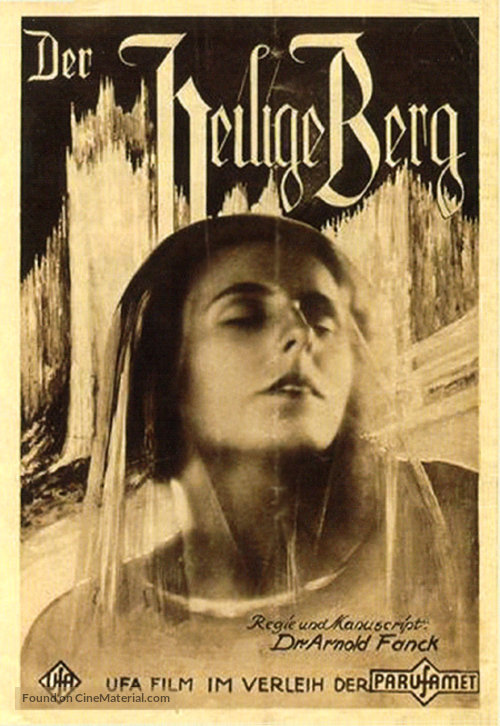 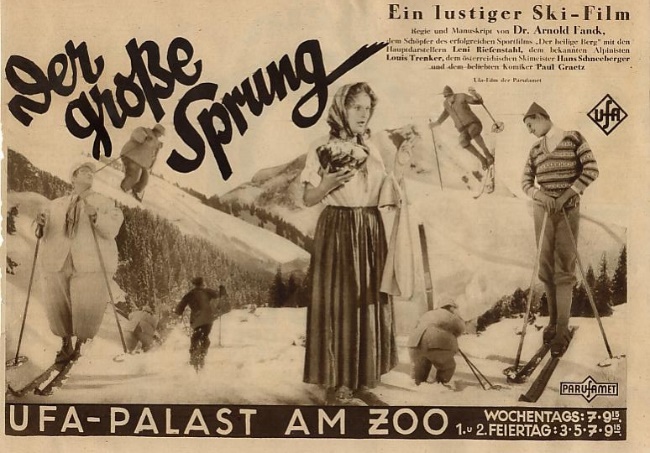 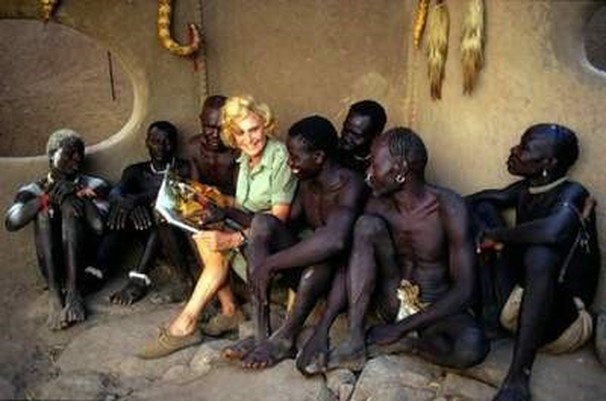 «Das blaue Licht»
«Tiefland»
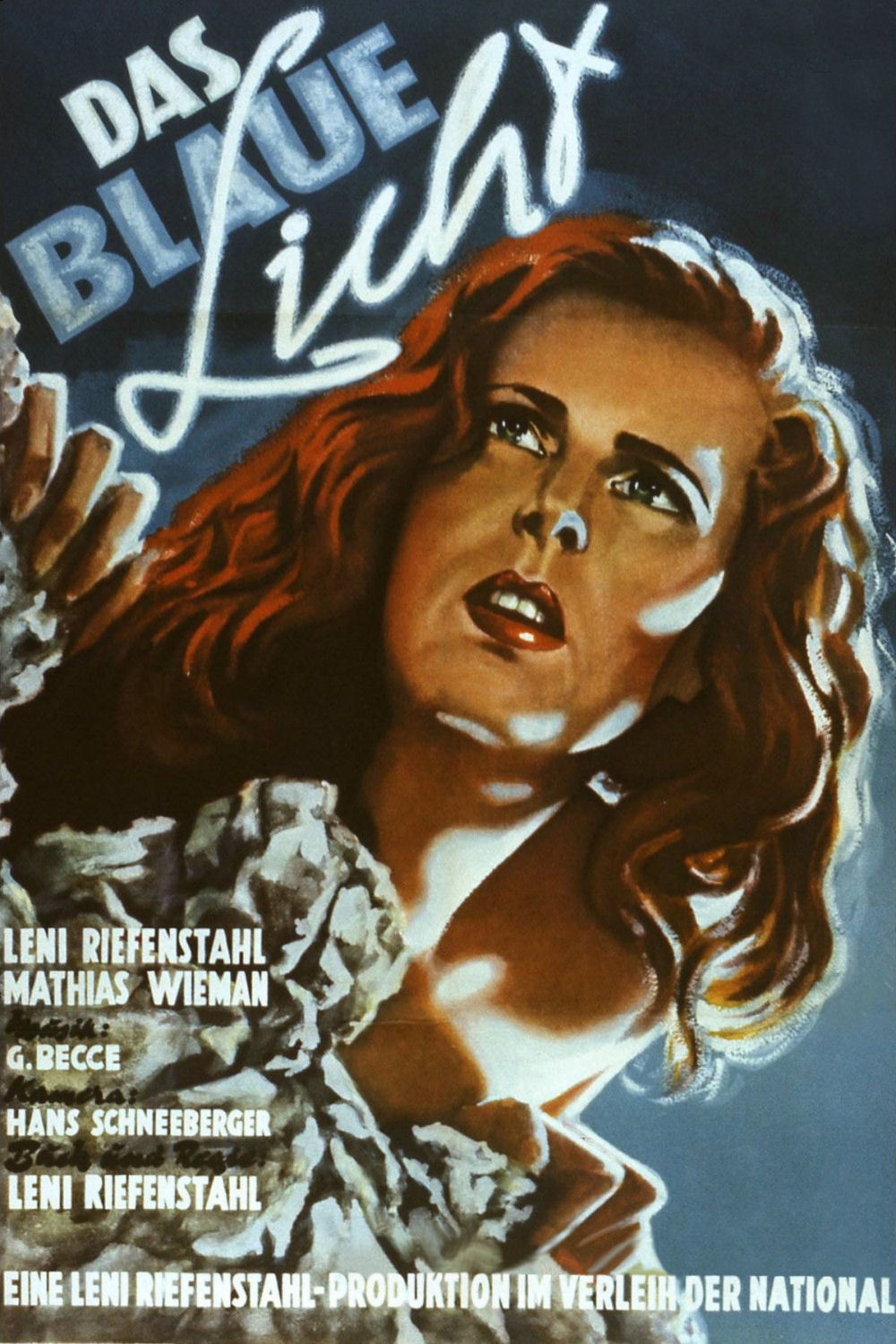 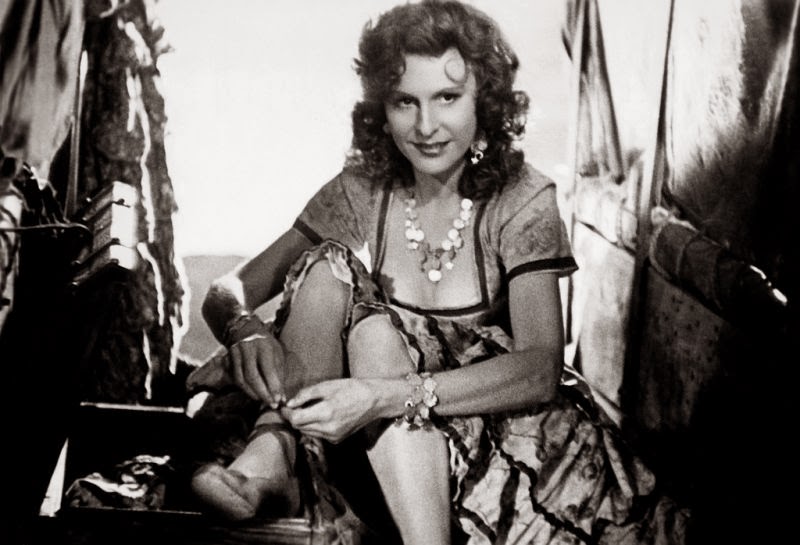 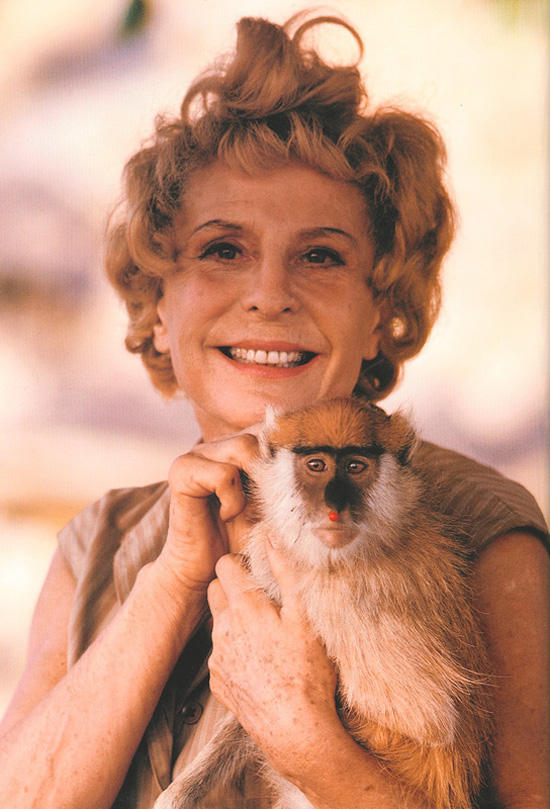 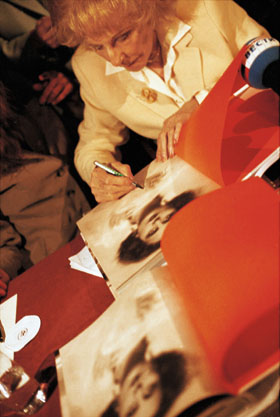 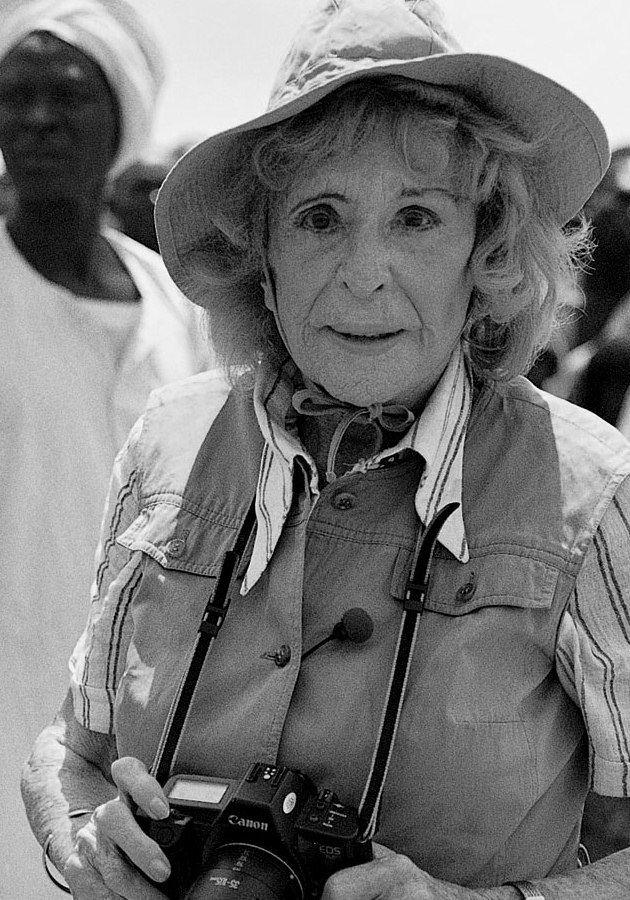 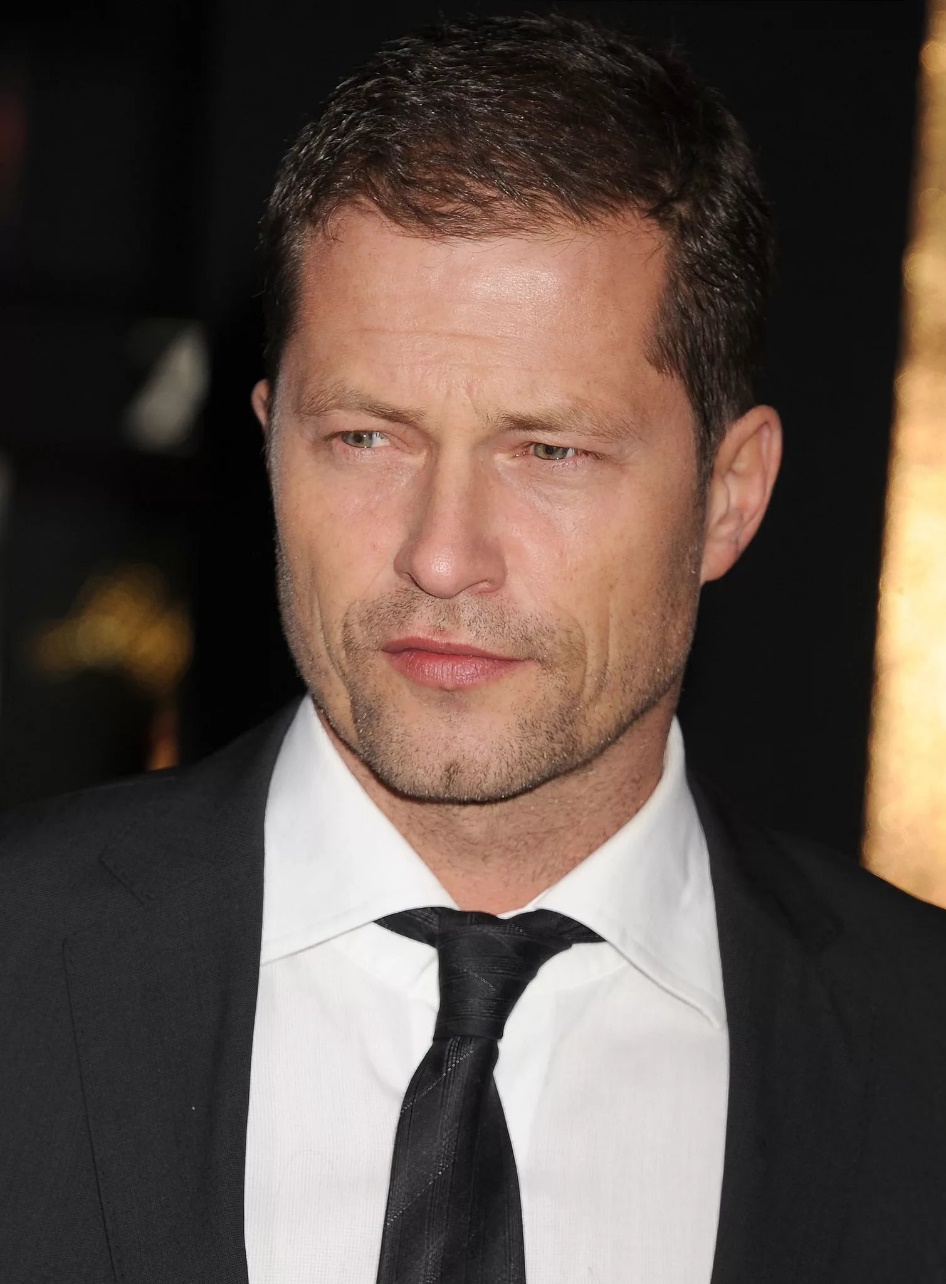 Tiel Schwaiger
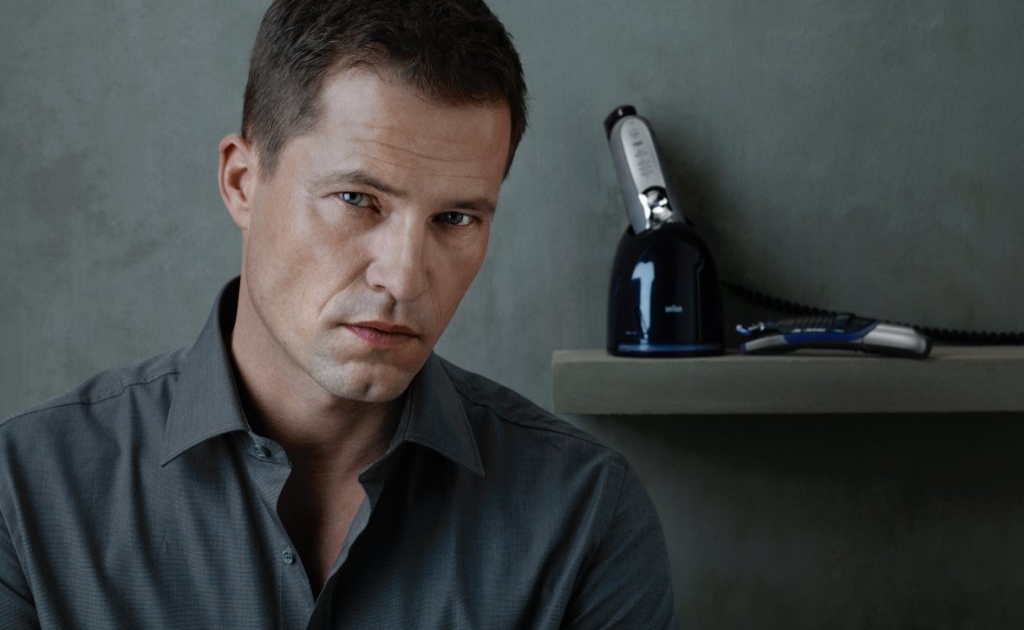 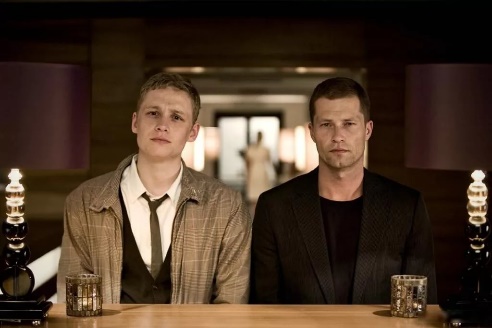 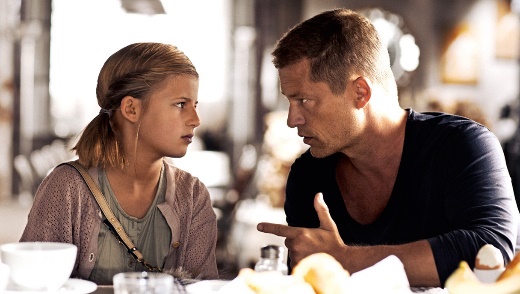 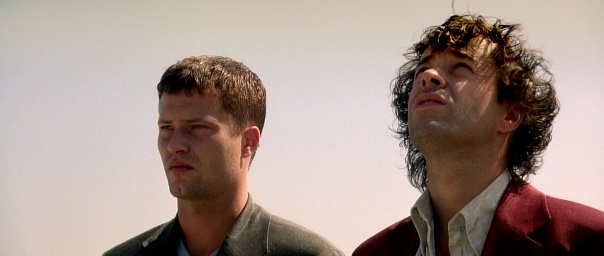 «HAWT 1,2»
Klopfen himmelhoch
Verführer 1,2
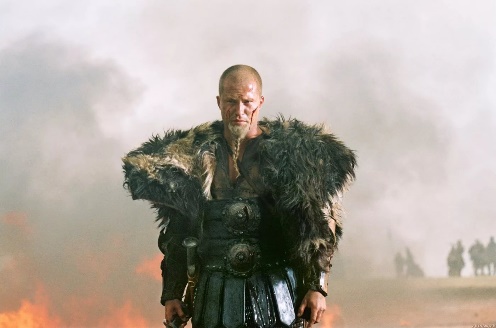 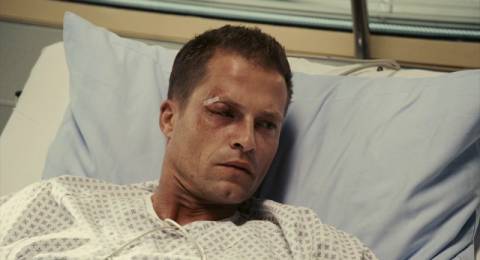 und viele andere…
König Artus
Trap
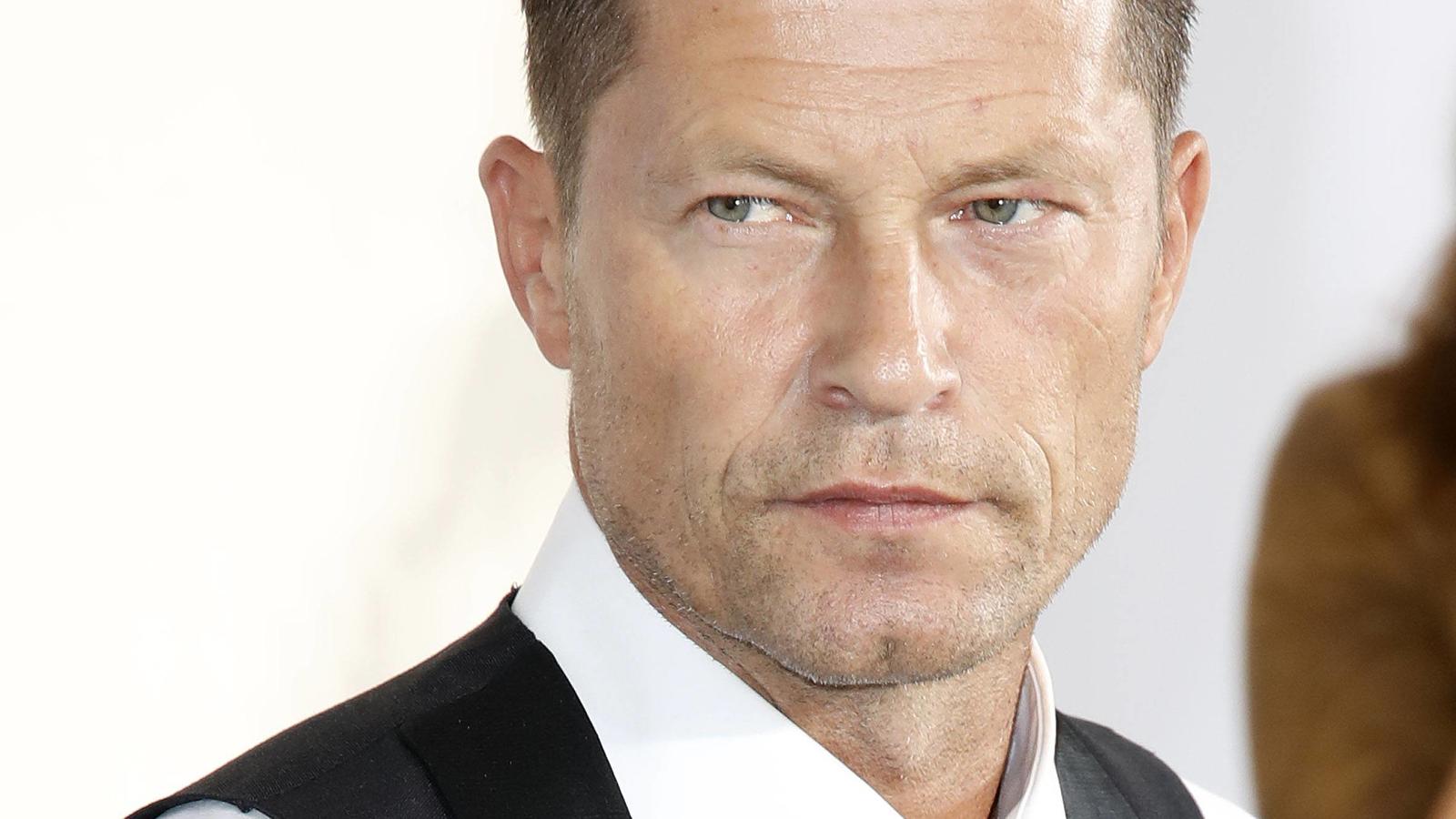 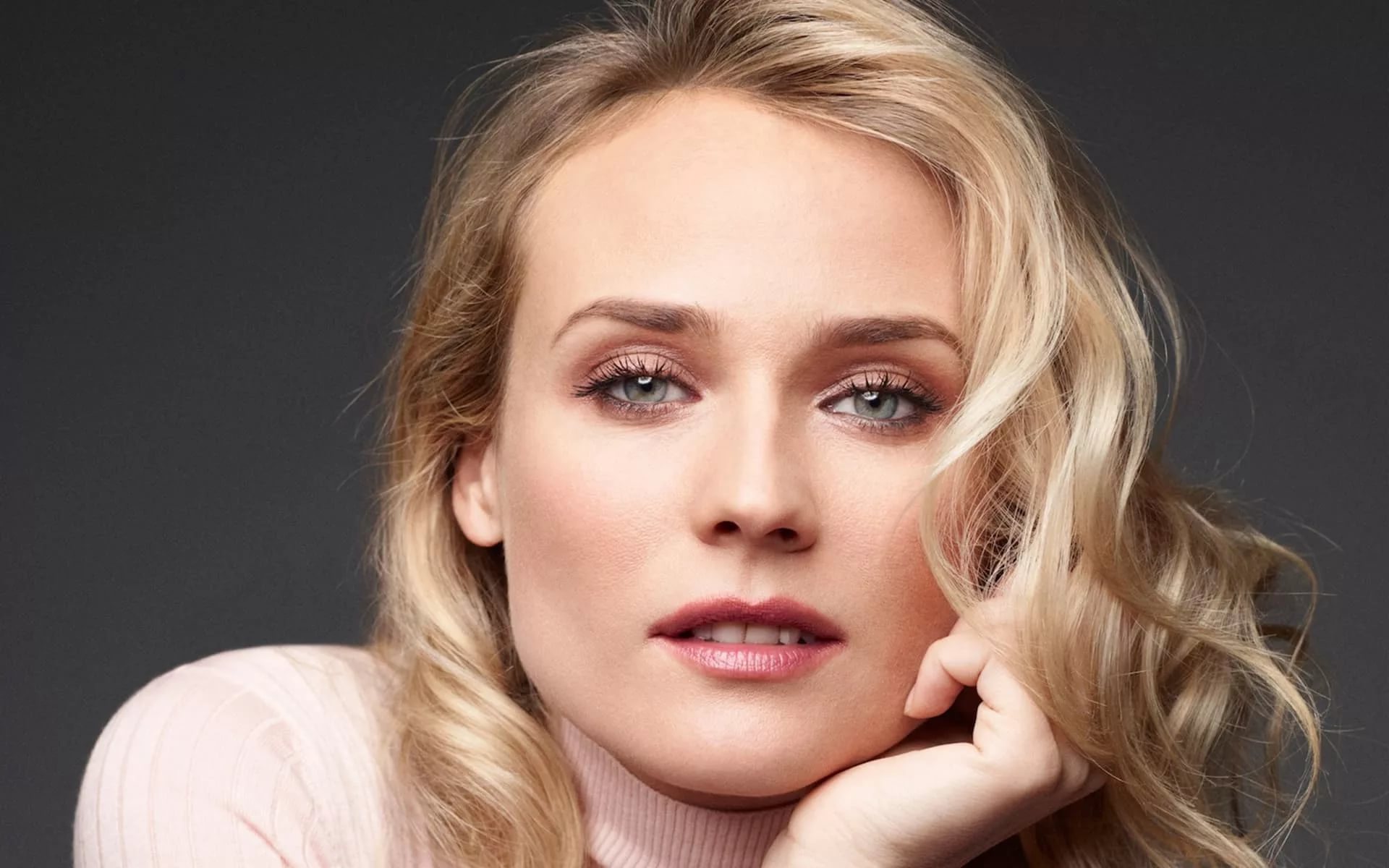 Diana Kruger
15 Juli 1976
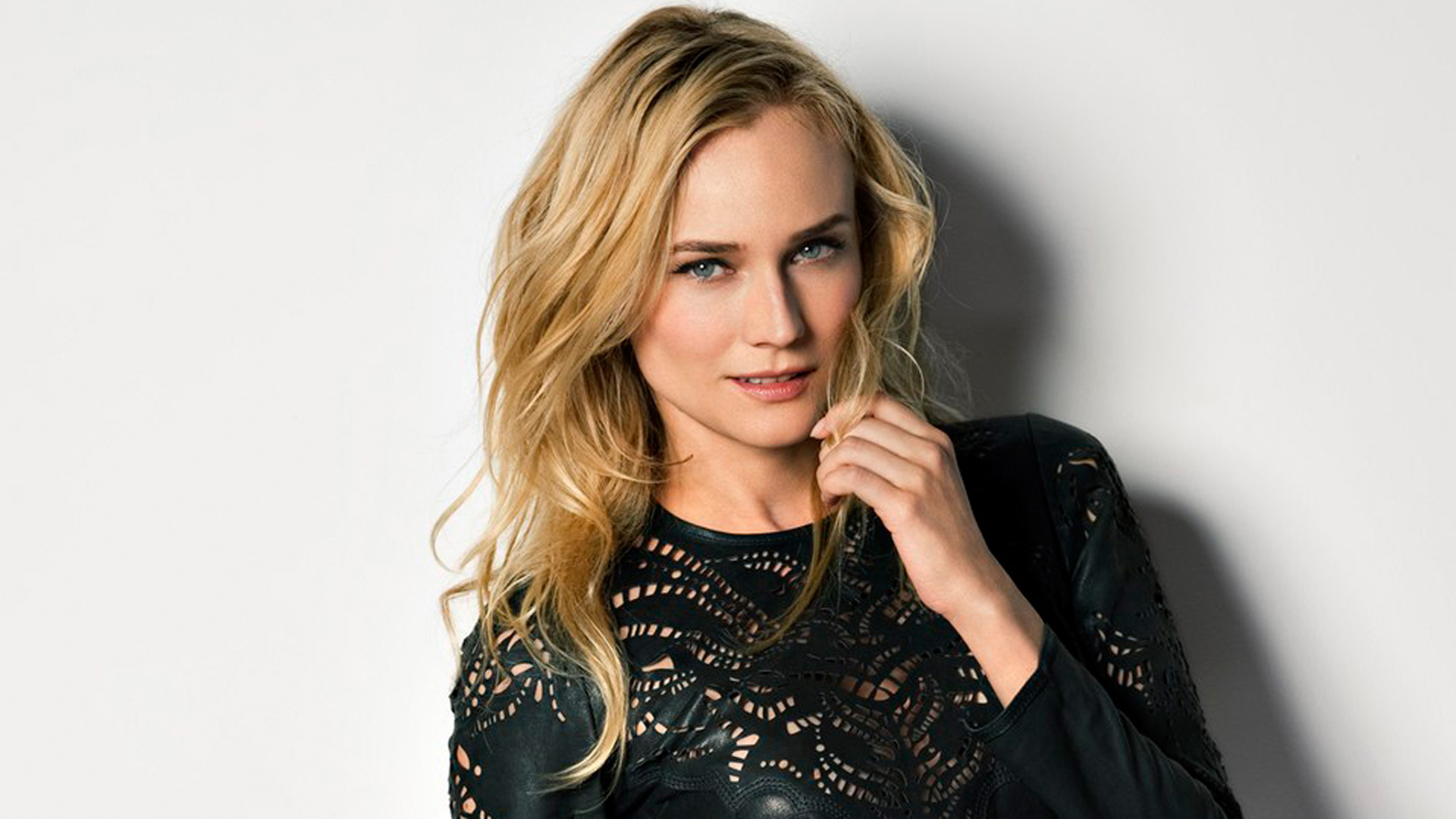 «The Piano Player»
«Unbekannt»
«National Treasure»
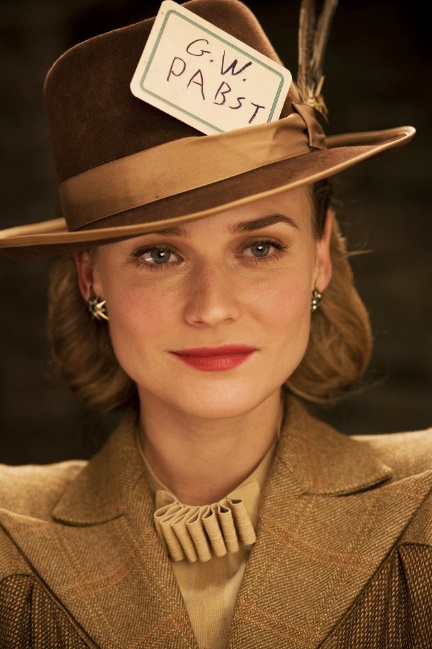 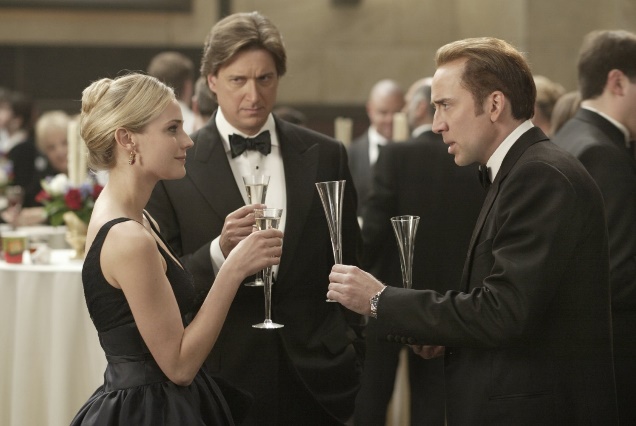 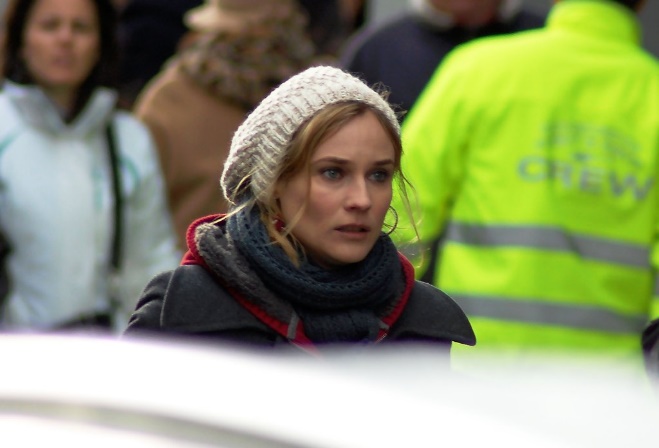